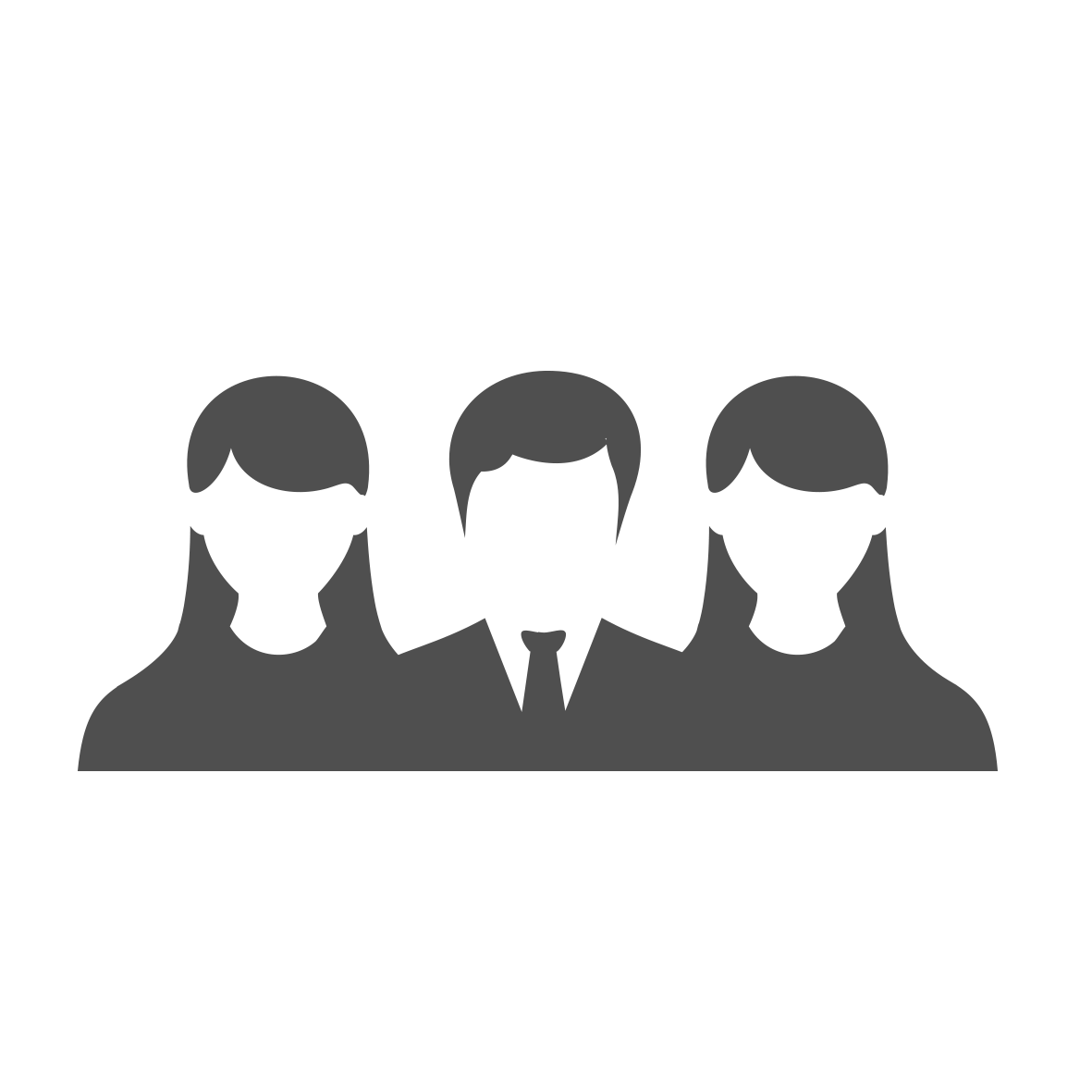 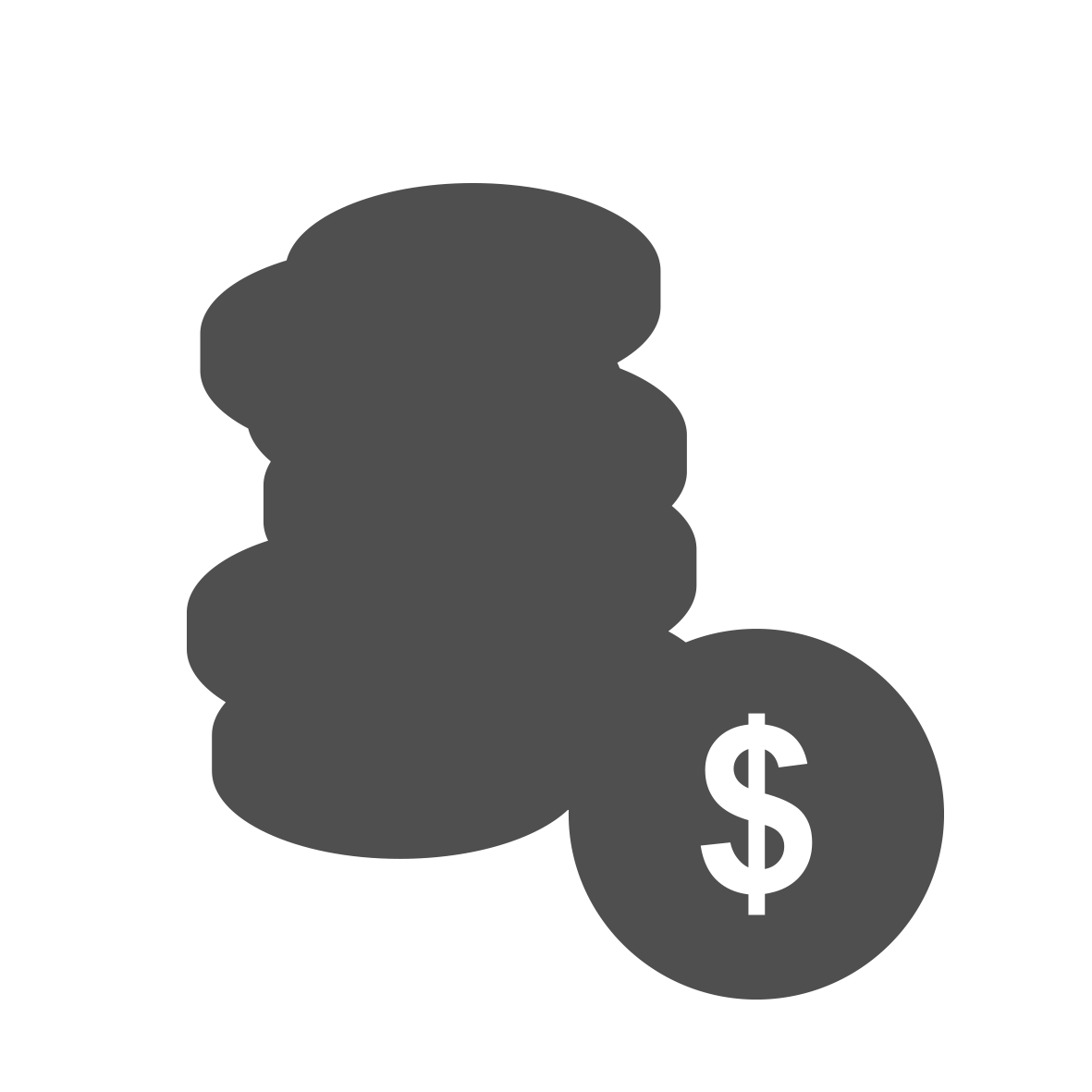 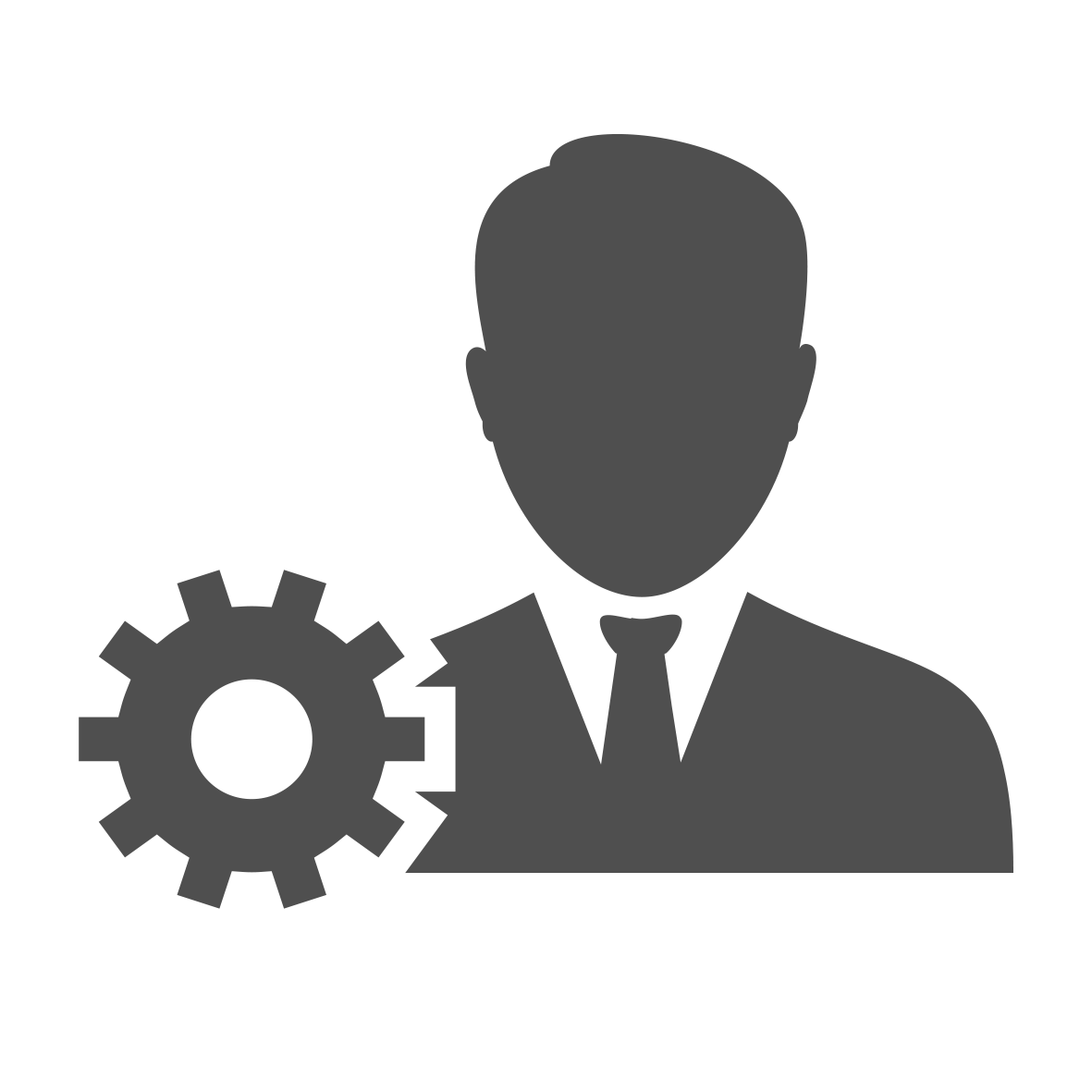 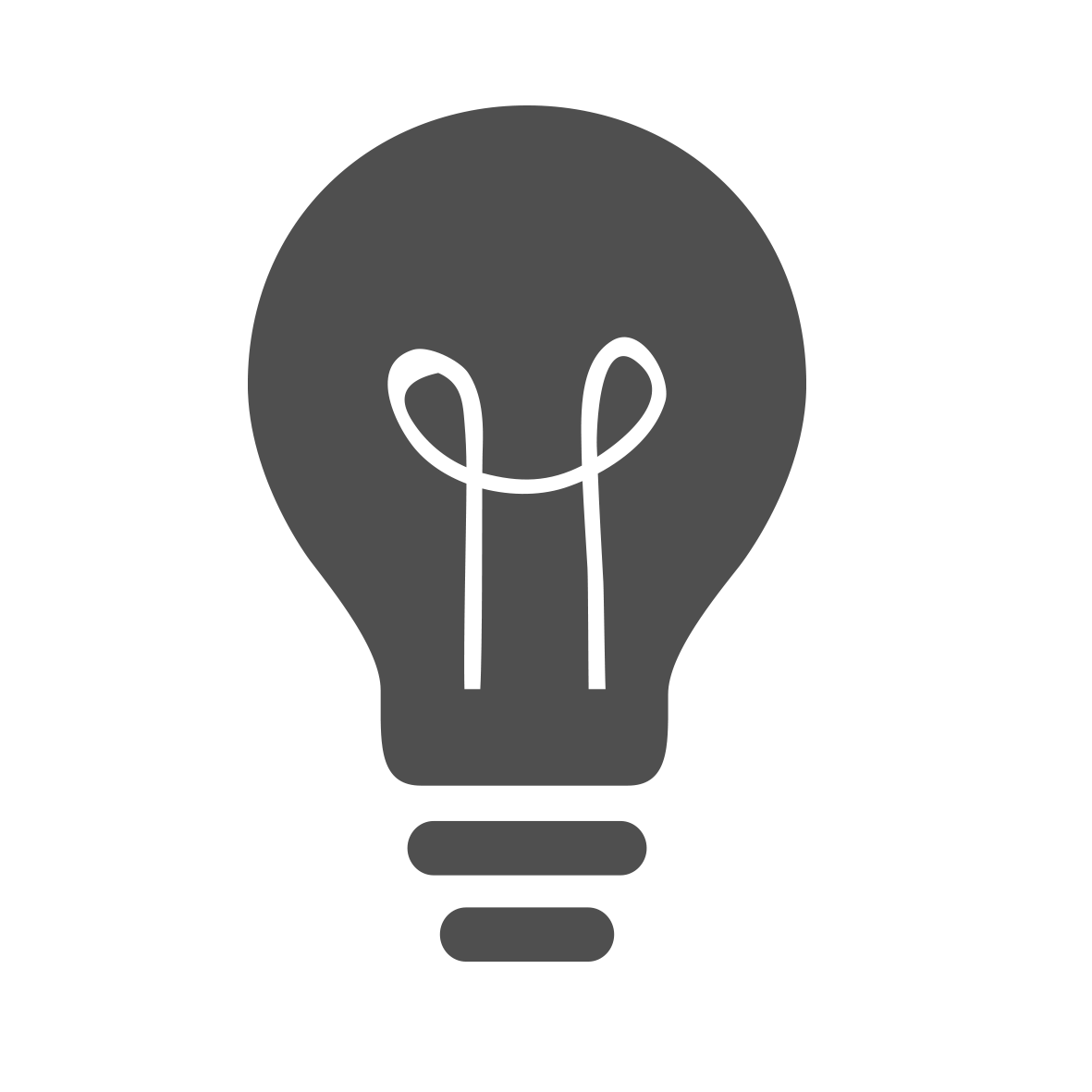 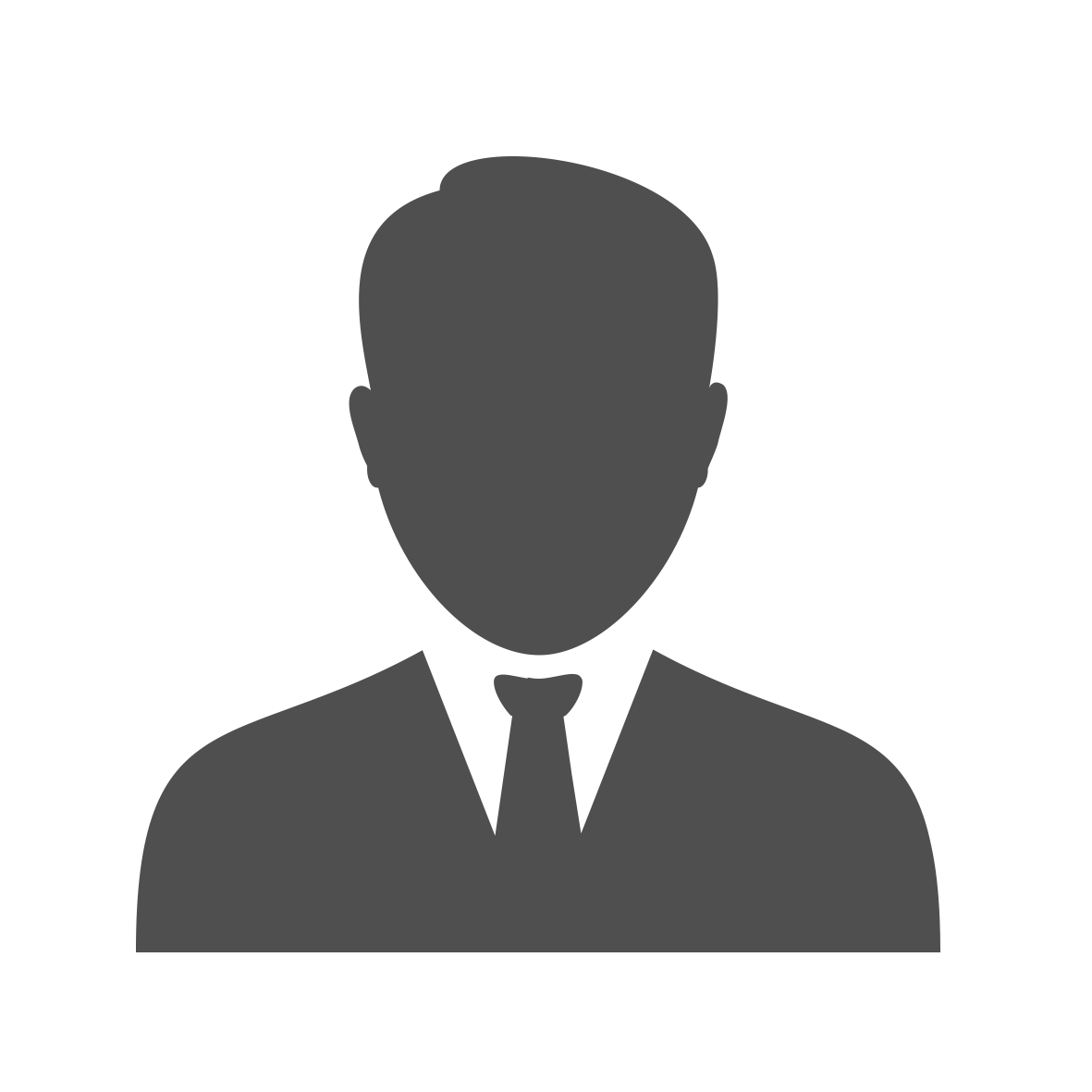 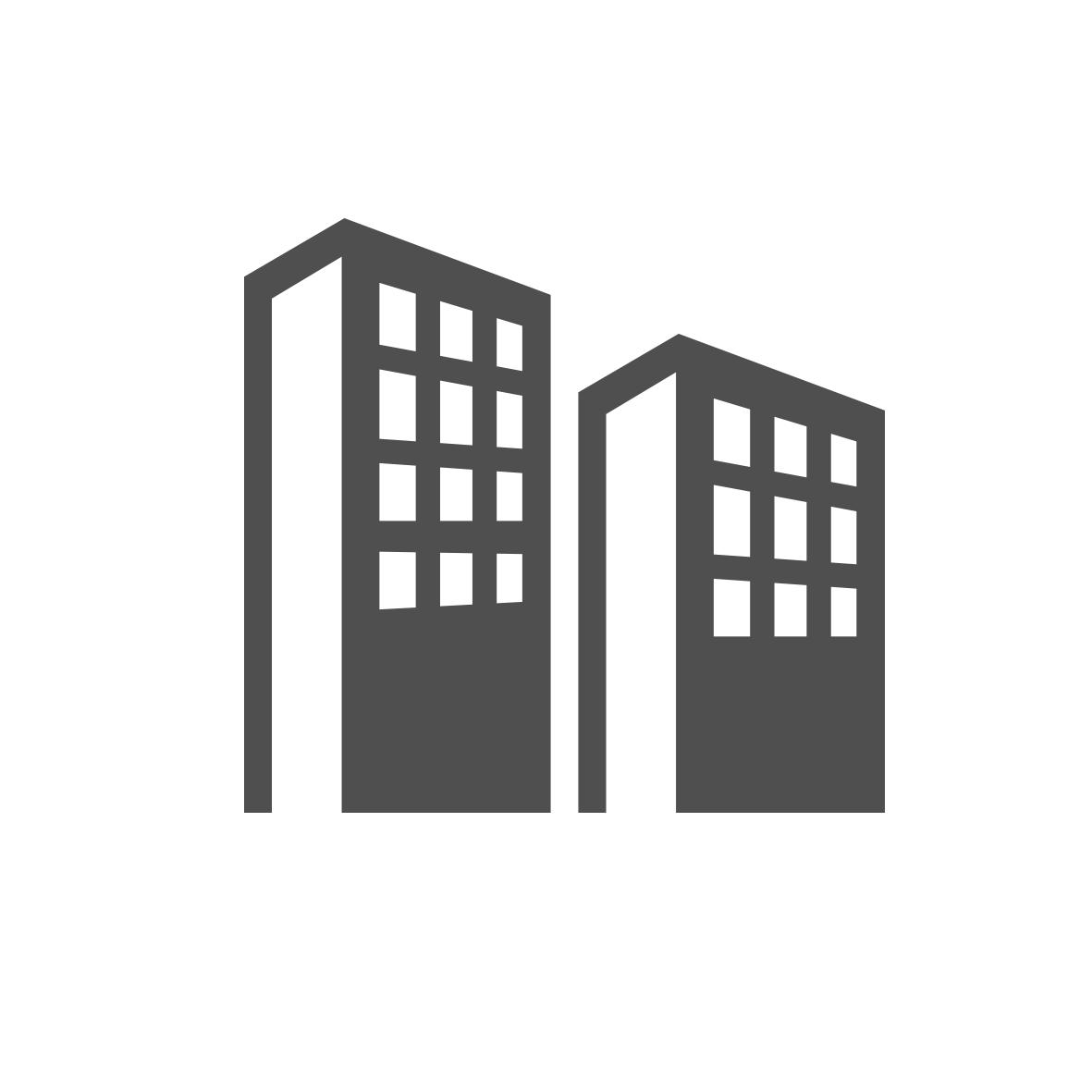 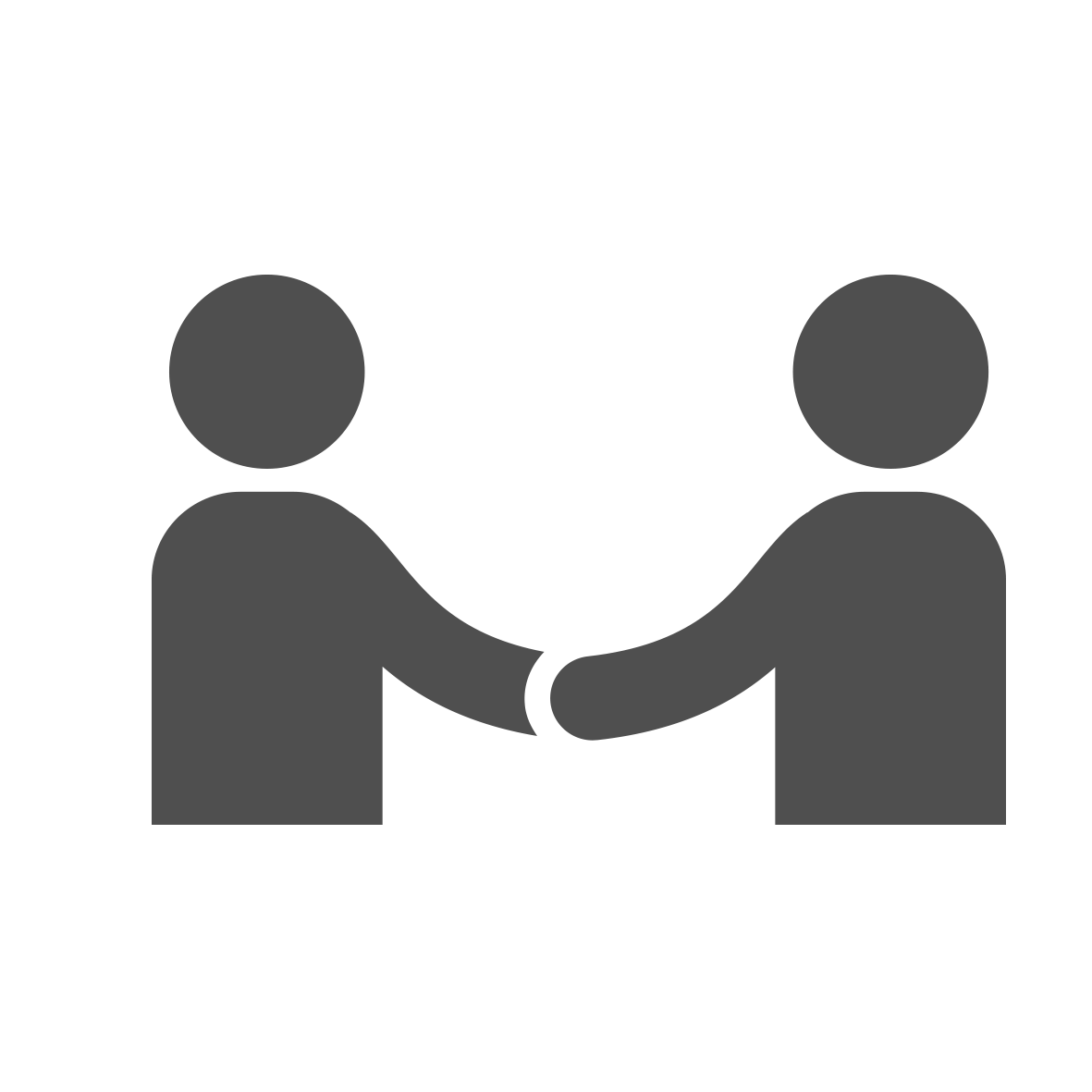 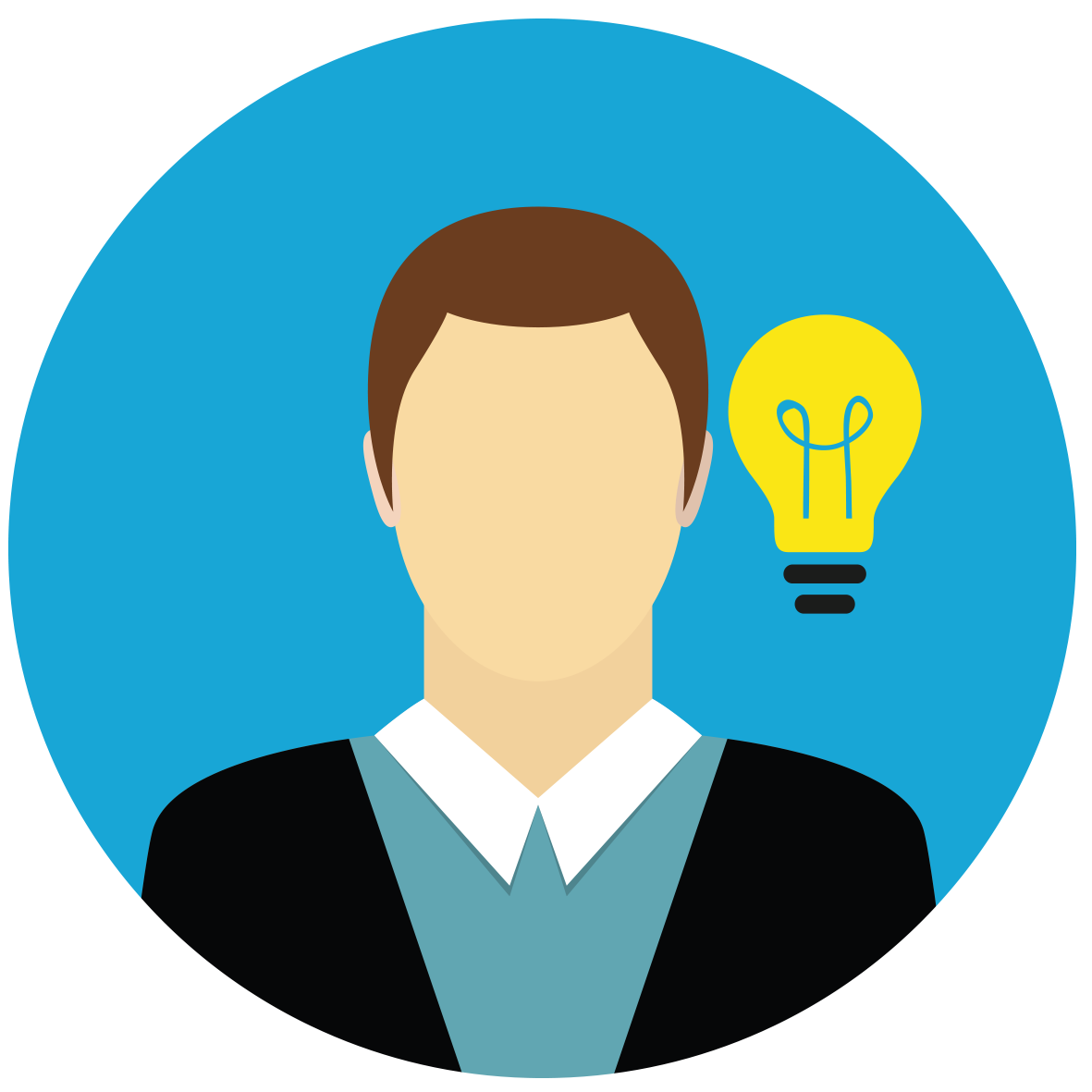 PRESENTATION NAME
Company Name
Nombre de la Compañía
Personal and Startup Introduction
Our Idea
Click here to add your own text and edit me. Just click here and add your own content and make changes to the font.
CEO and Founder
Personal and Startup Introduction
The Team
Click here to add your own text and edit me. changes to the font.
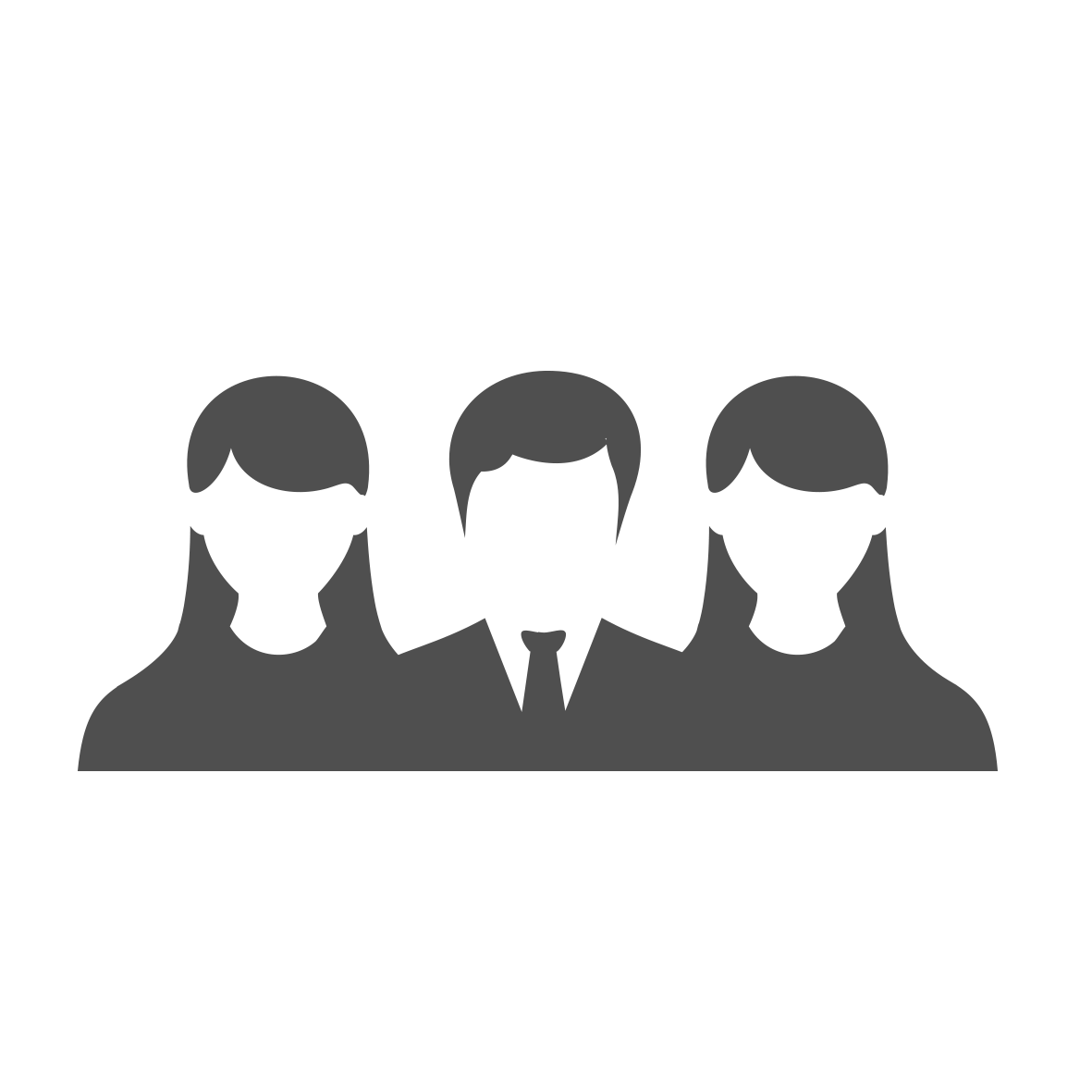 Click here to add your own text and edit me. changes to the font.
Click here to add your own text and edit me. changes to the font.
Challenges
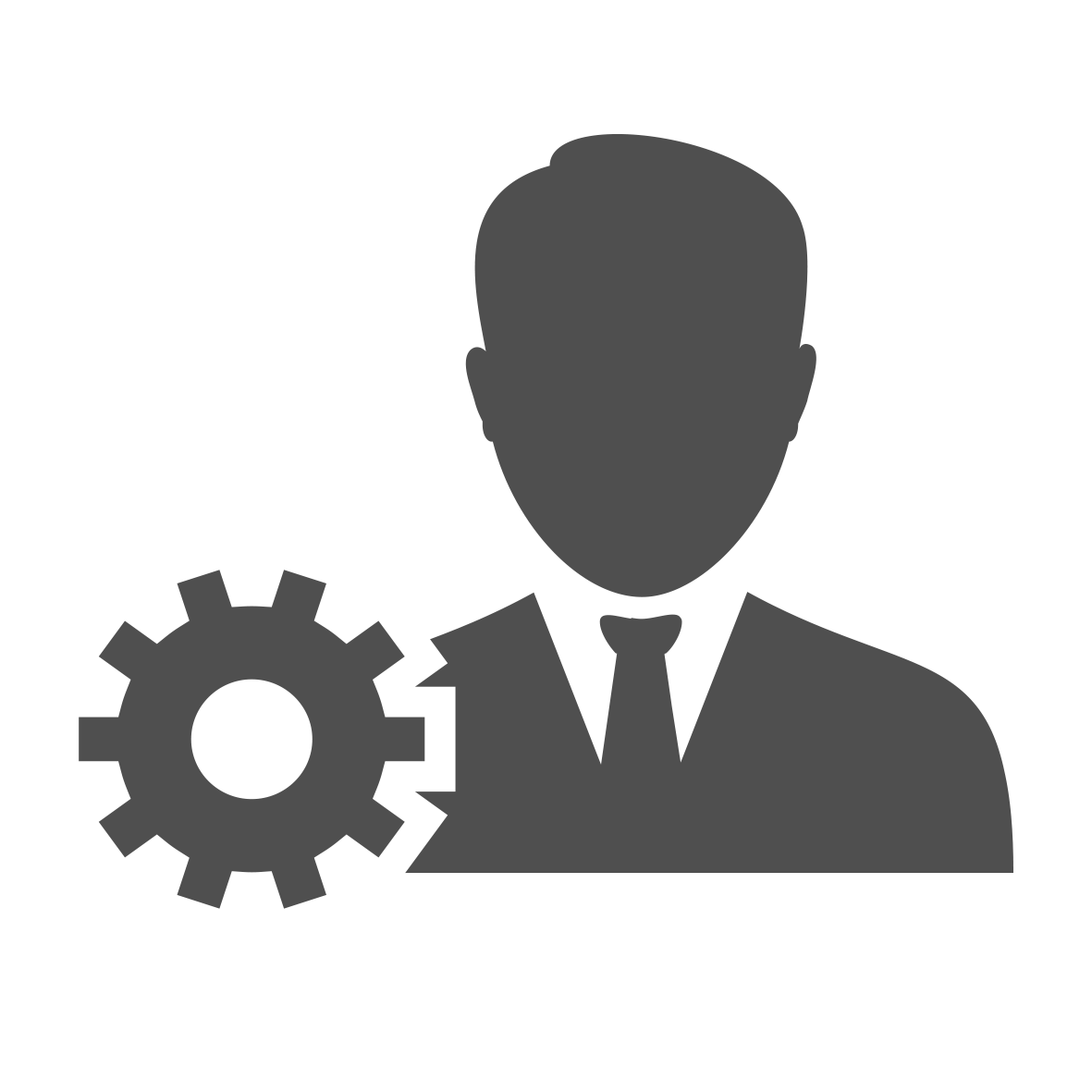 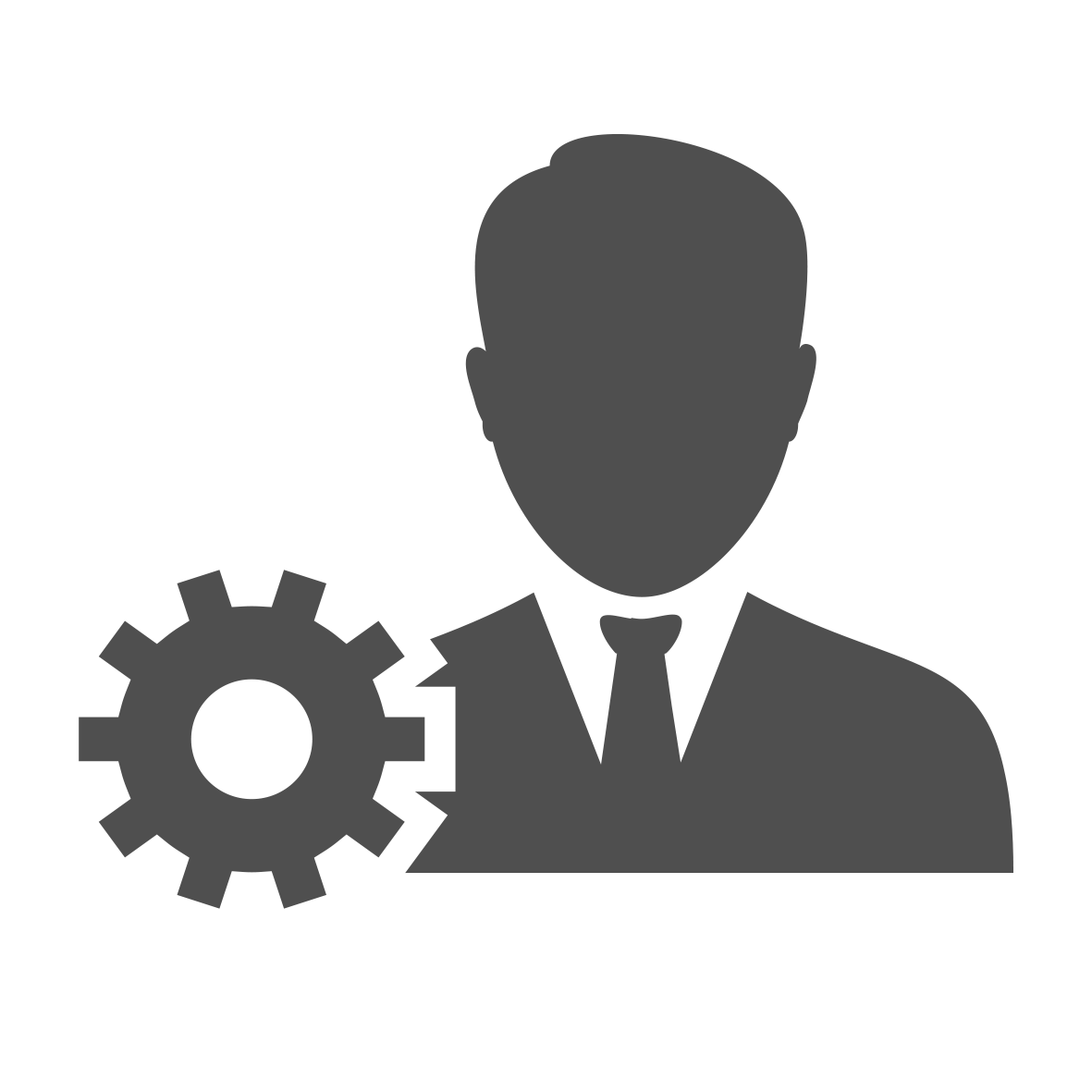 Click here to add your own text and edit me.
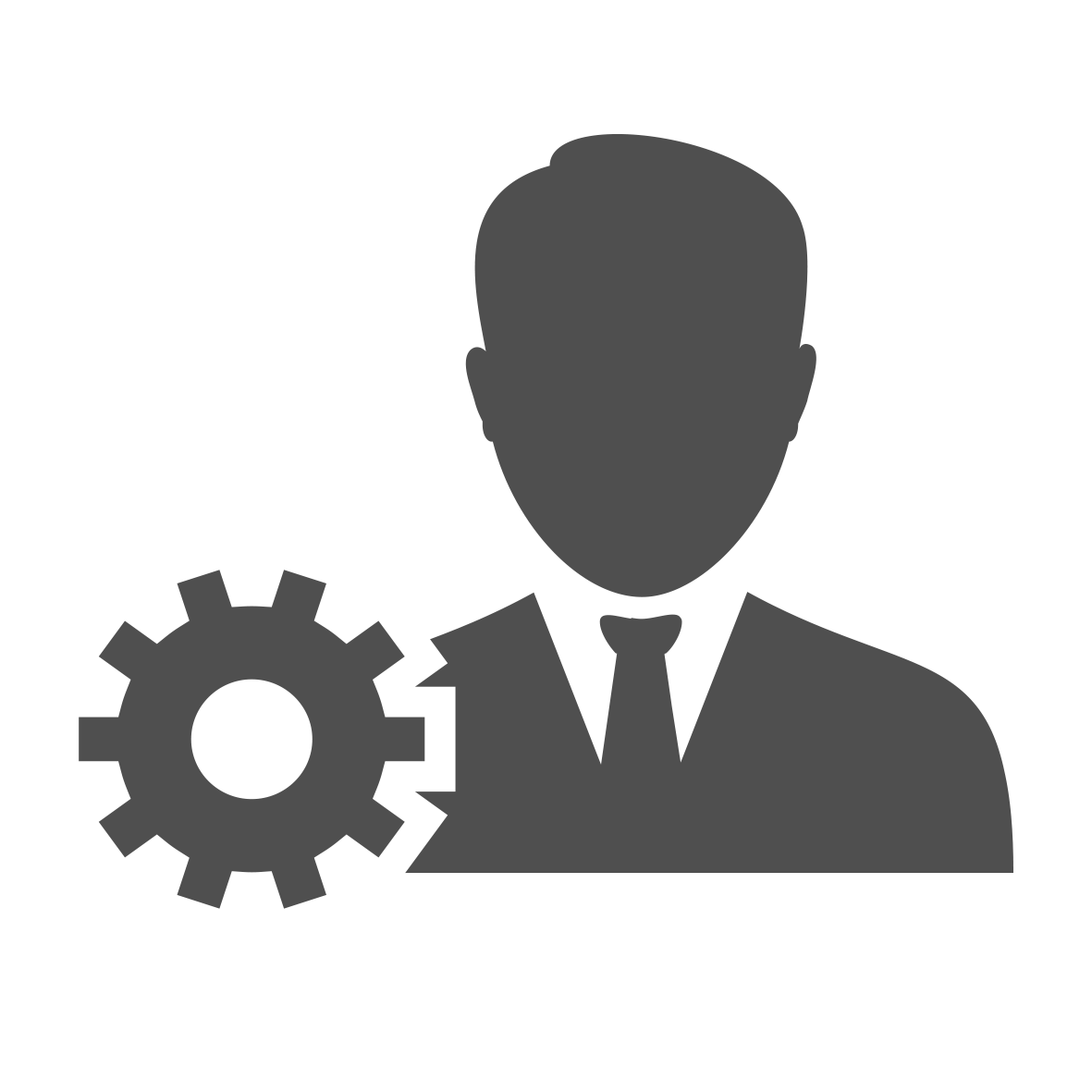 Click here to add your own text and edit me.
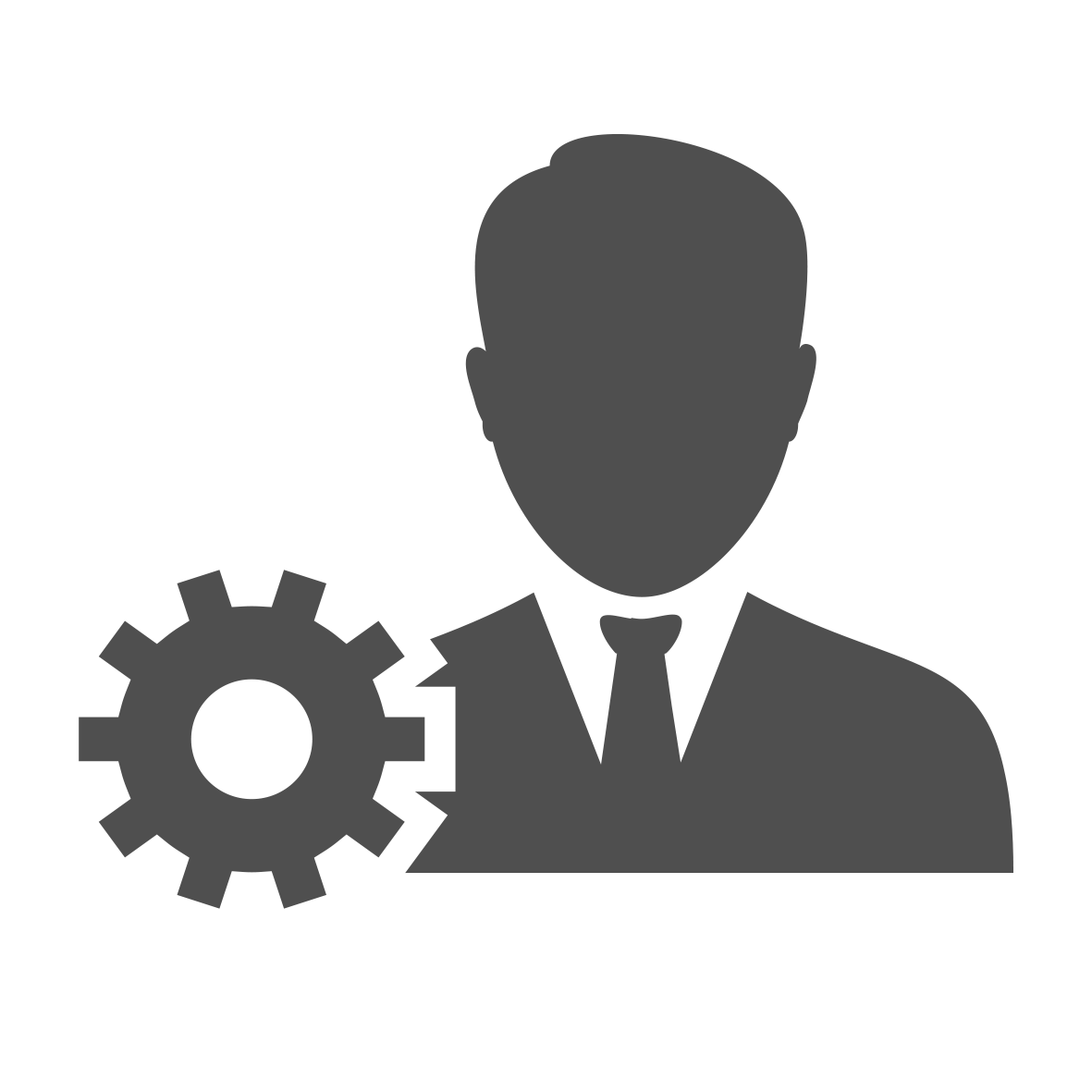 Click here to add your own text and edit me.
The Solution
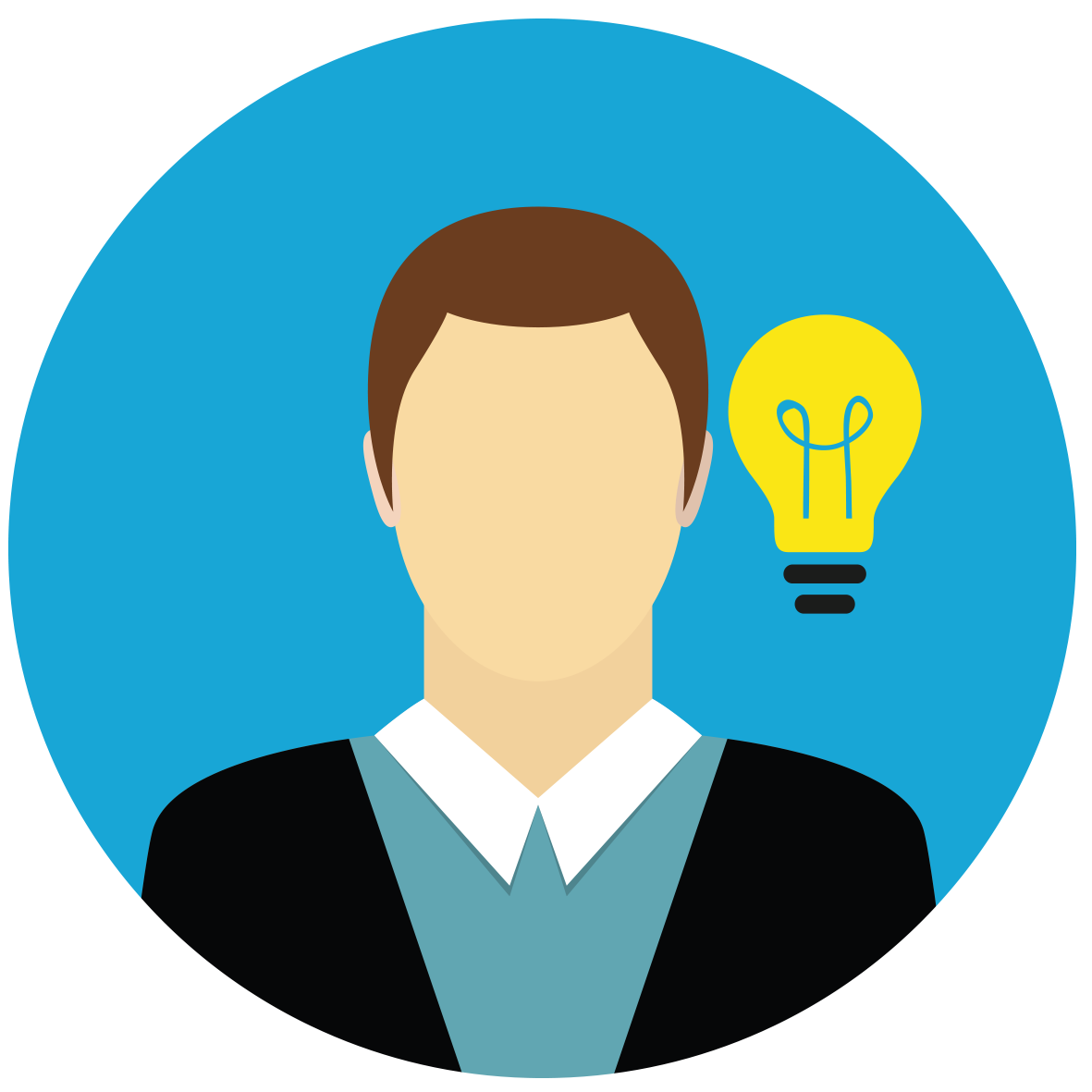 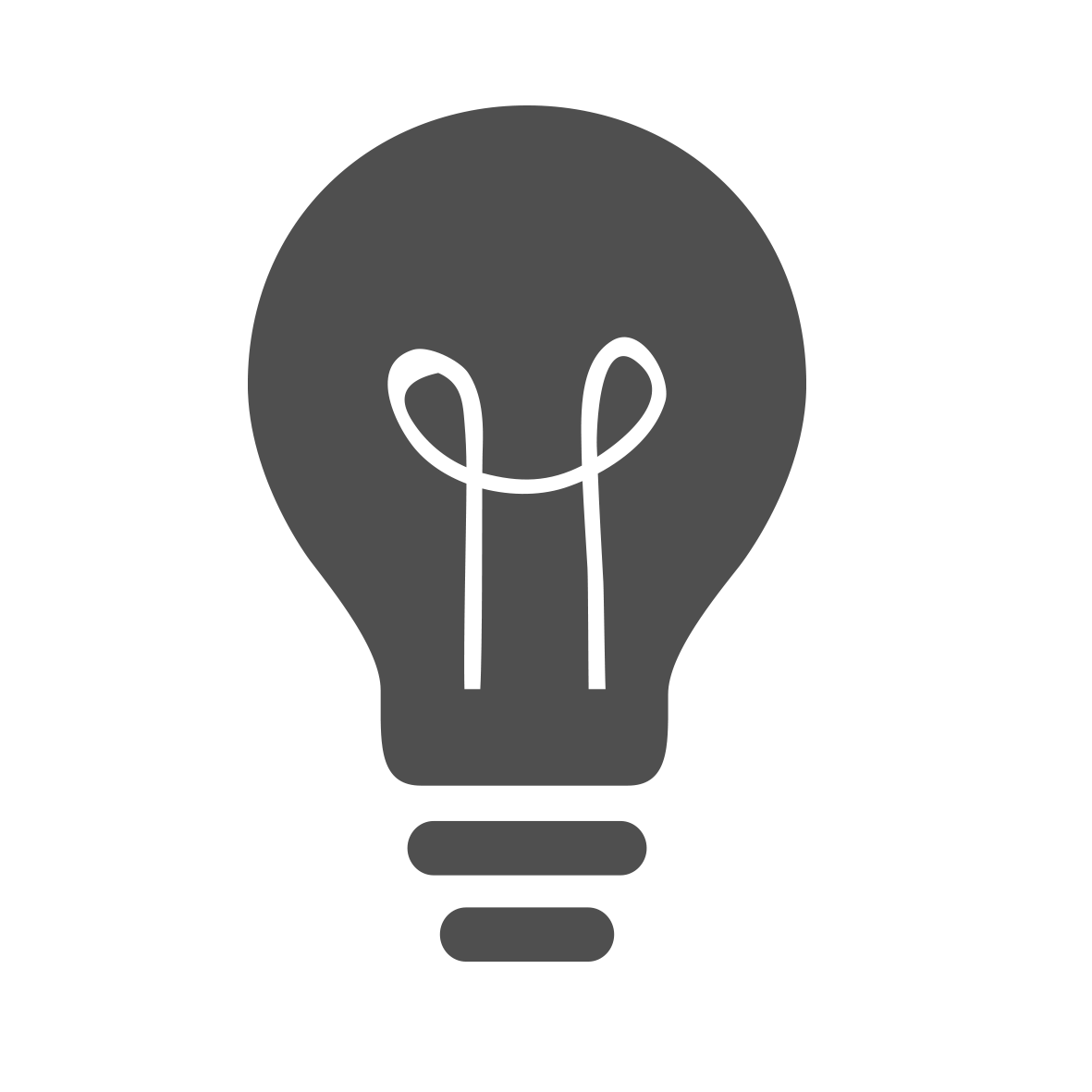 Click here to add your own text and edit me.
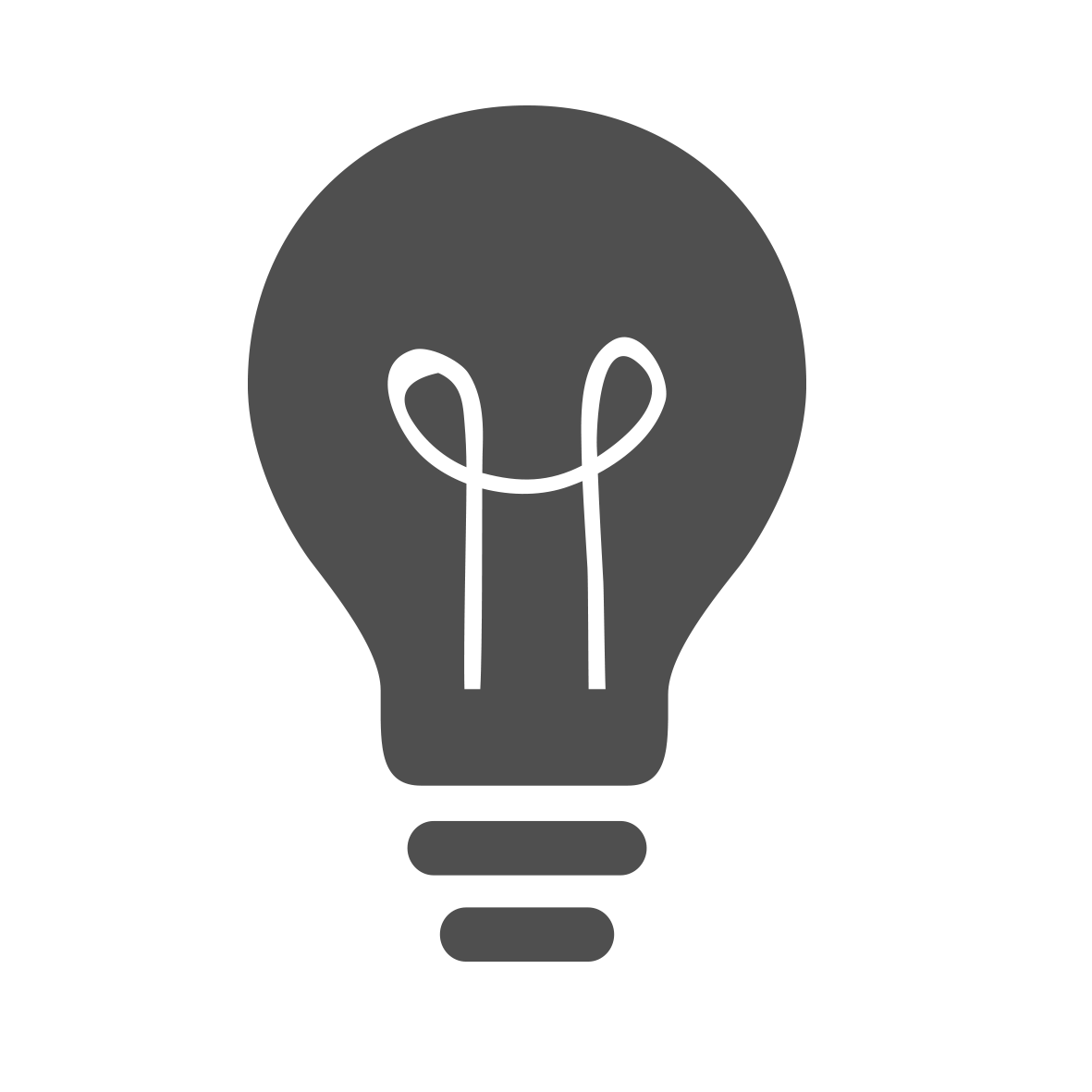 Click here to add your own text and edit me.
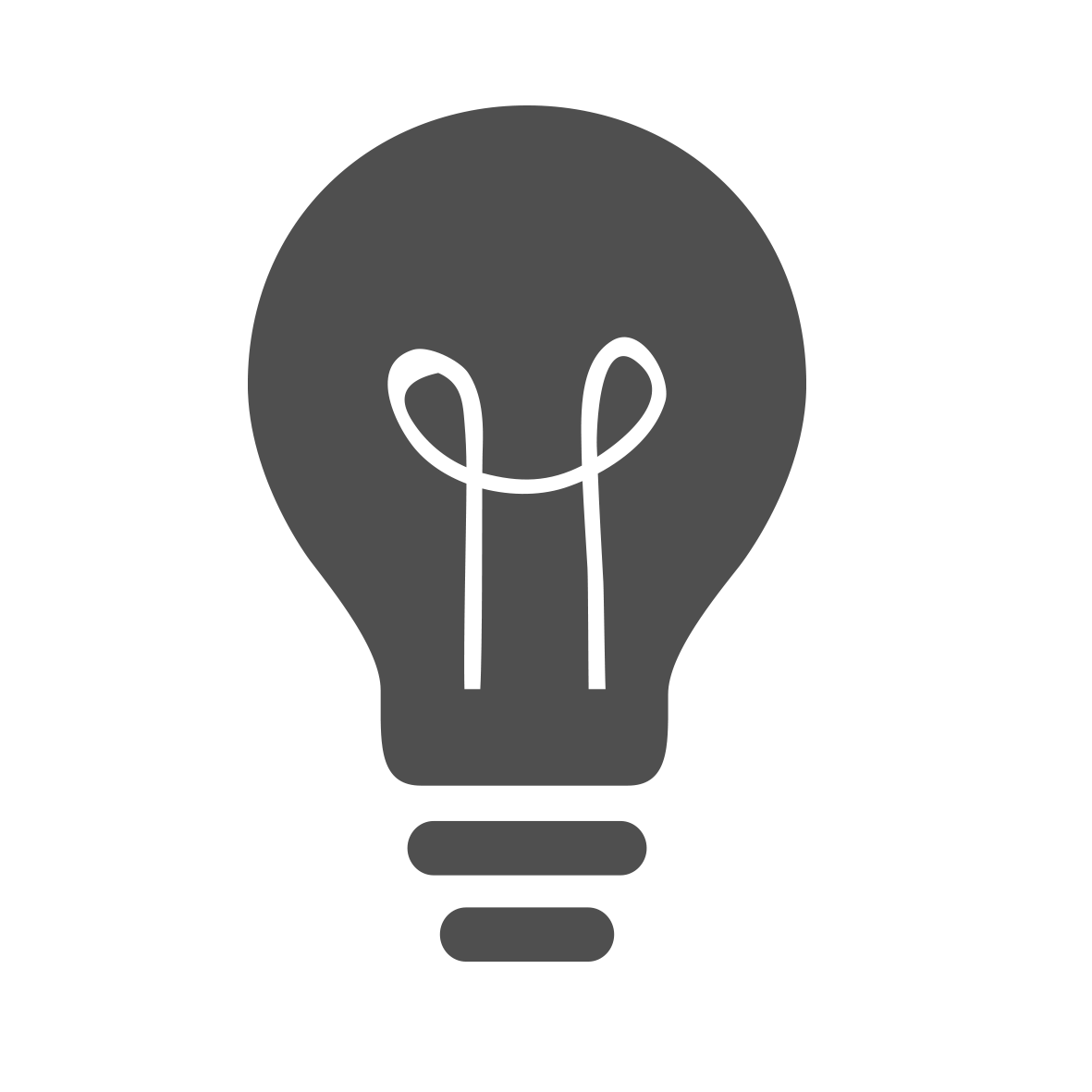 Click here to add your own text and edit me.
Our Product
Our Company
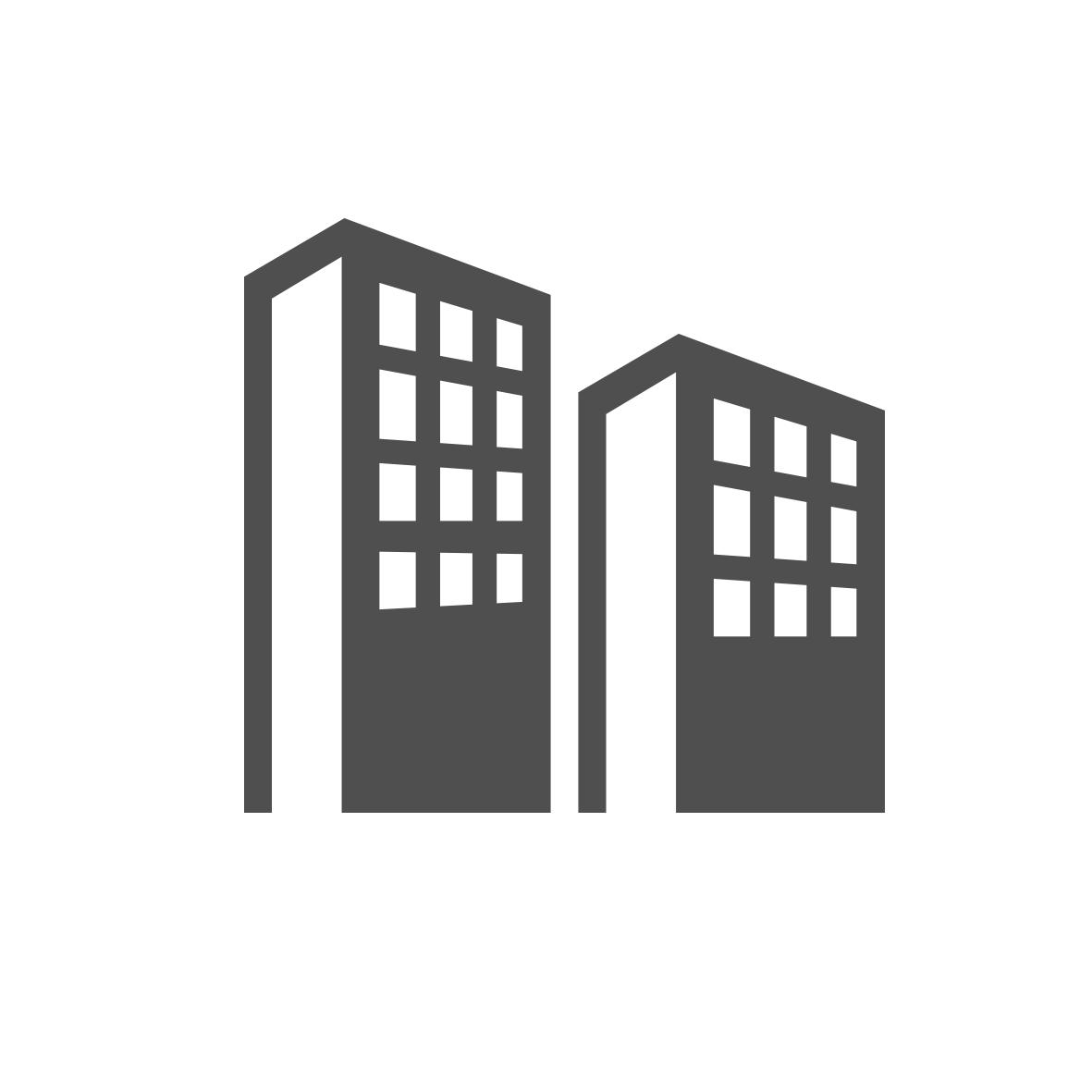 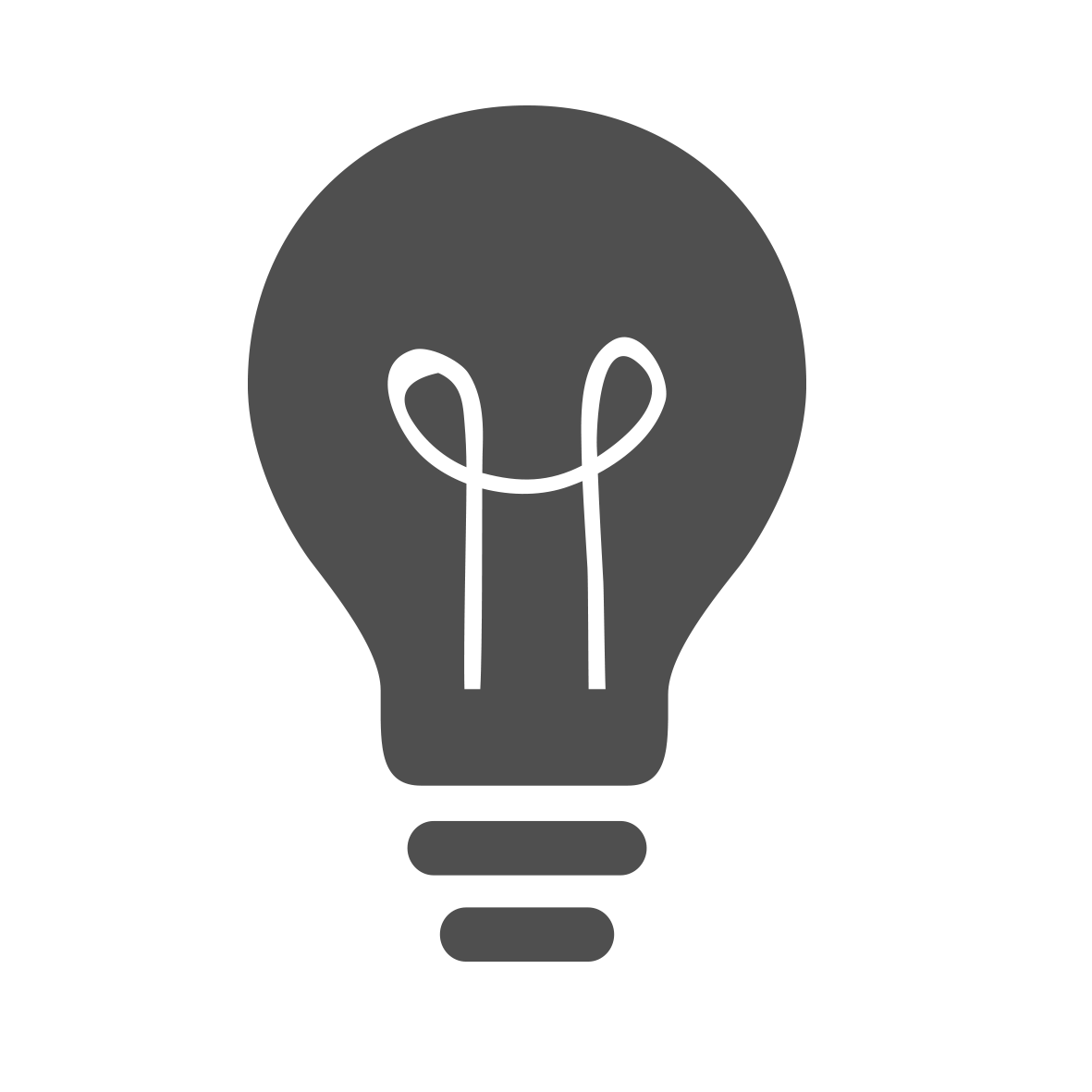 Click here to add your own text and edit me. Just click here and add your own content and make changes to the font.
Click here to add your own text and edit me. Just click here and add your own content and make changes to the font.
Market and Competition
Click here to add your own text and edit me. Just click here and add your own content and make changes to the font.
Click here to add your own text and edit me. Just click here and add your own content and make changes to the font.
US/Canada/India
Business Model and Traction
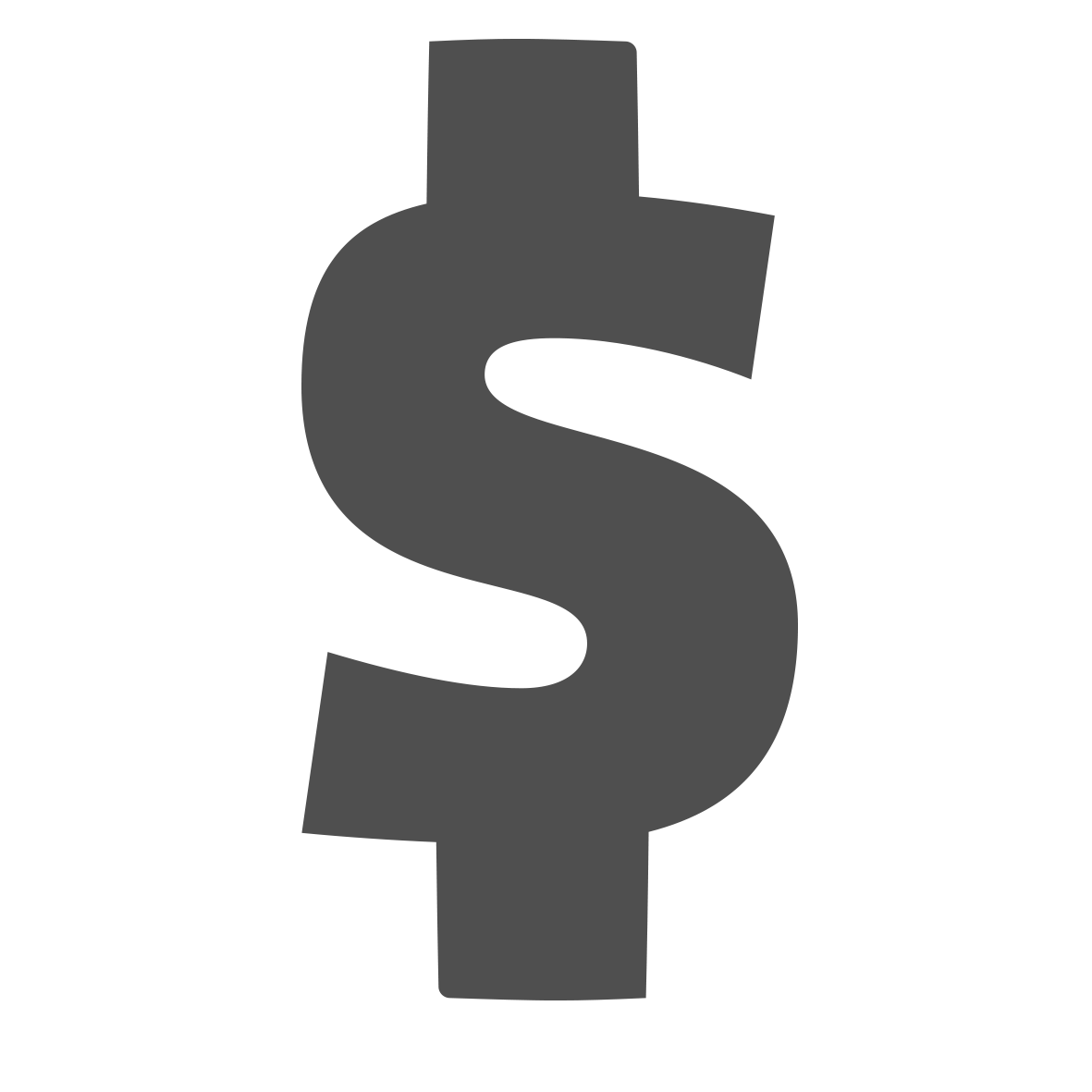 Click here to add your own text and edit me.
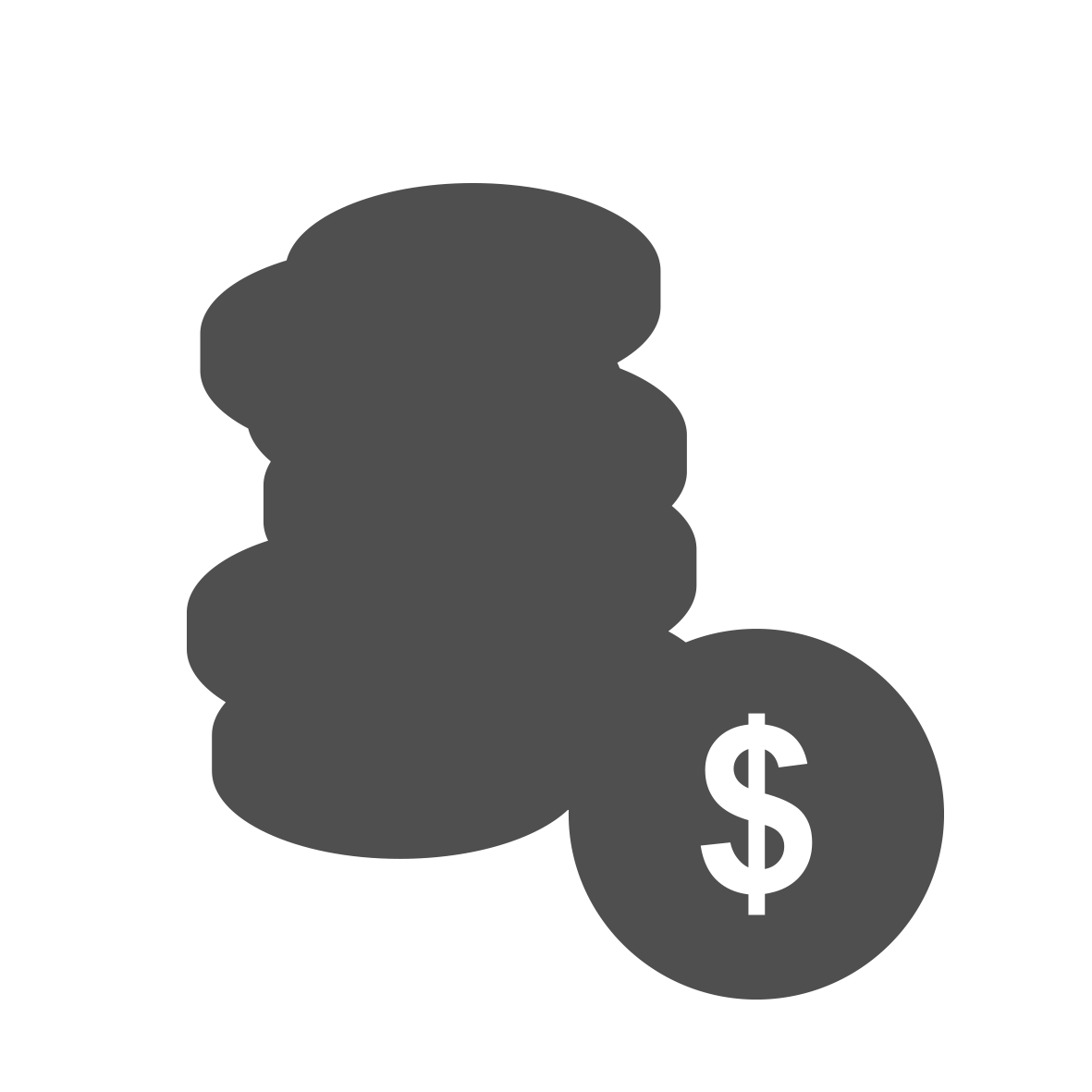 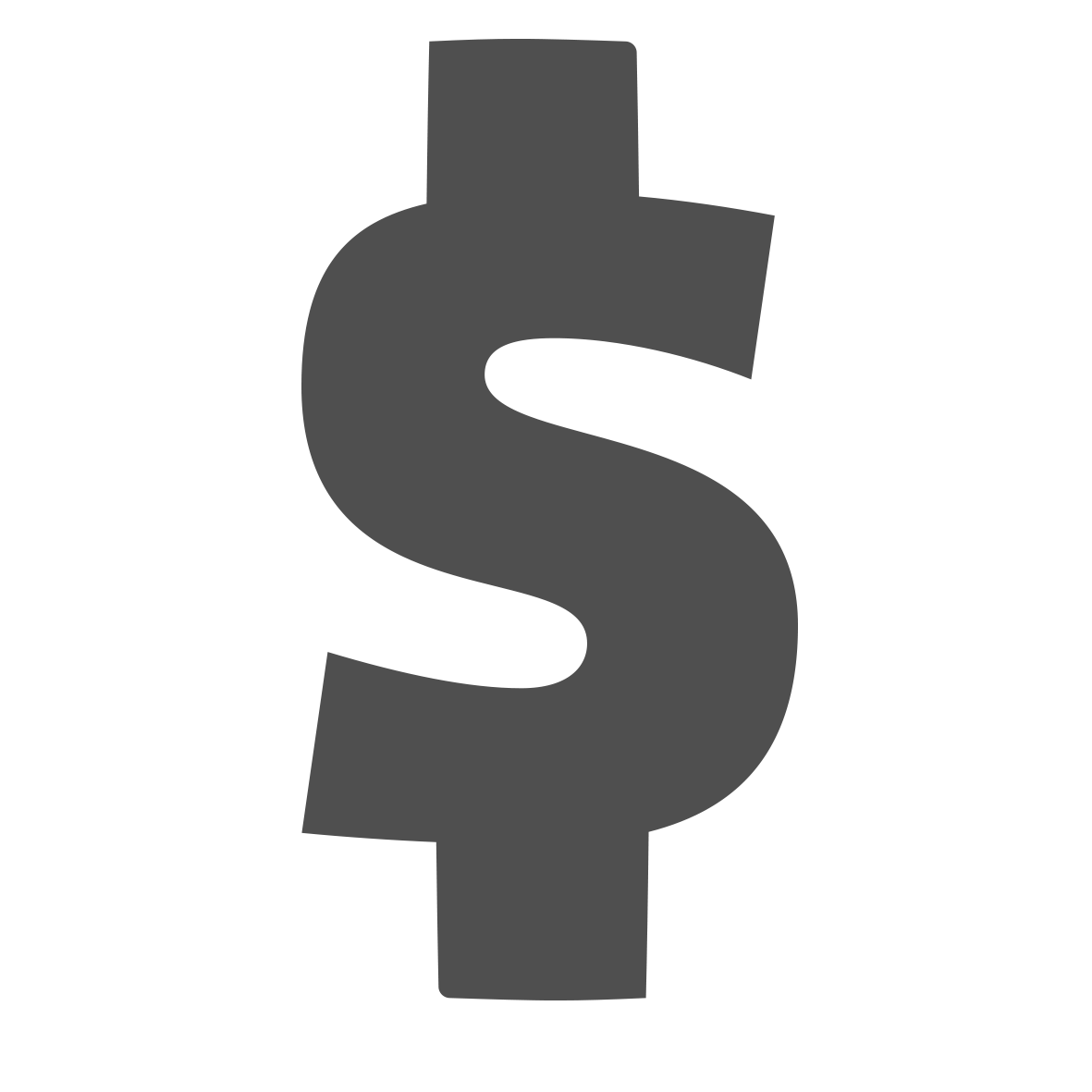 Click here to add your own text and edit me.
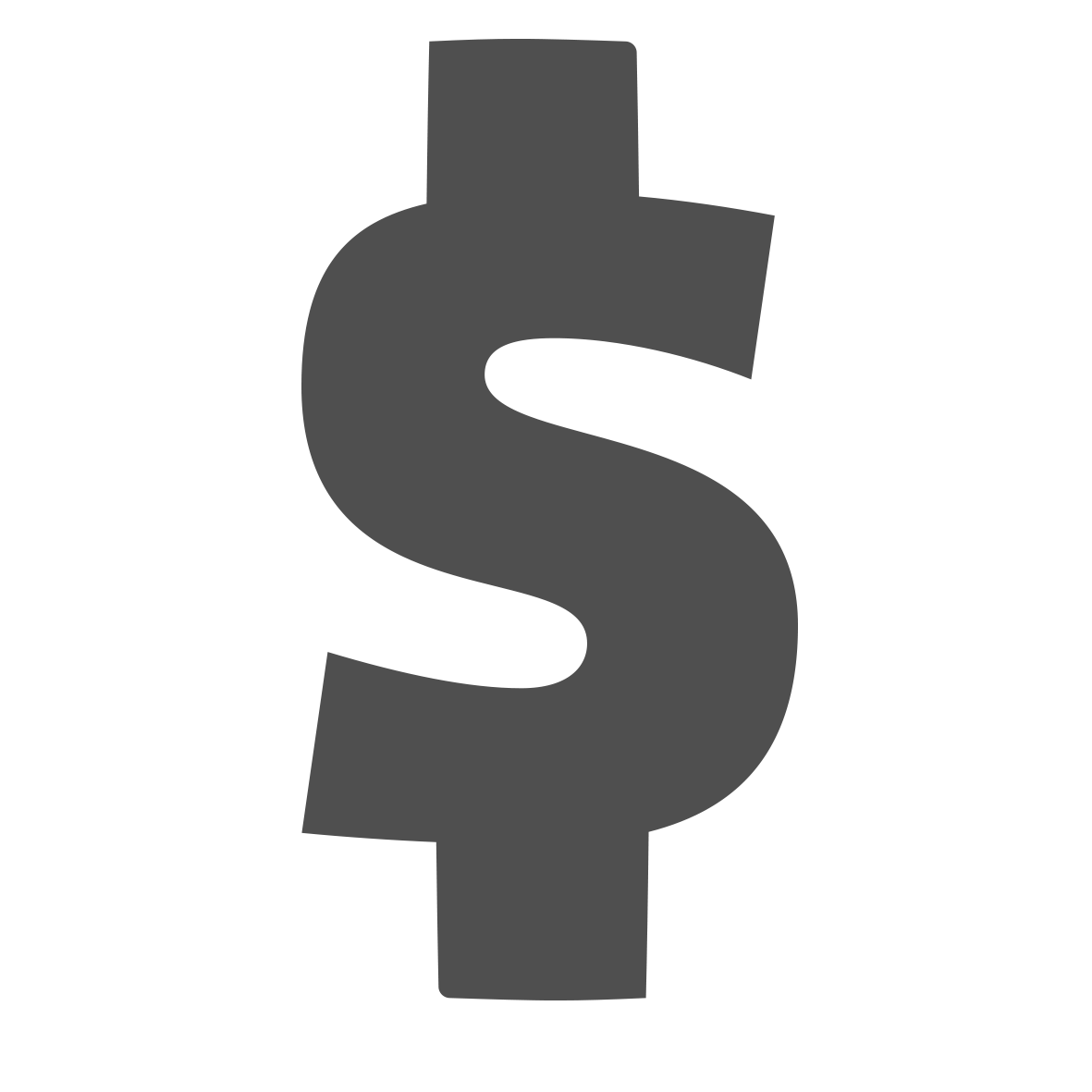 Click here to add your own text and edit me.
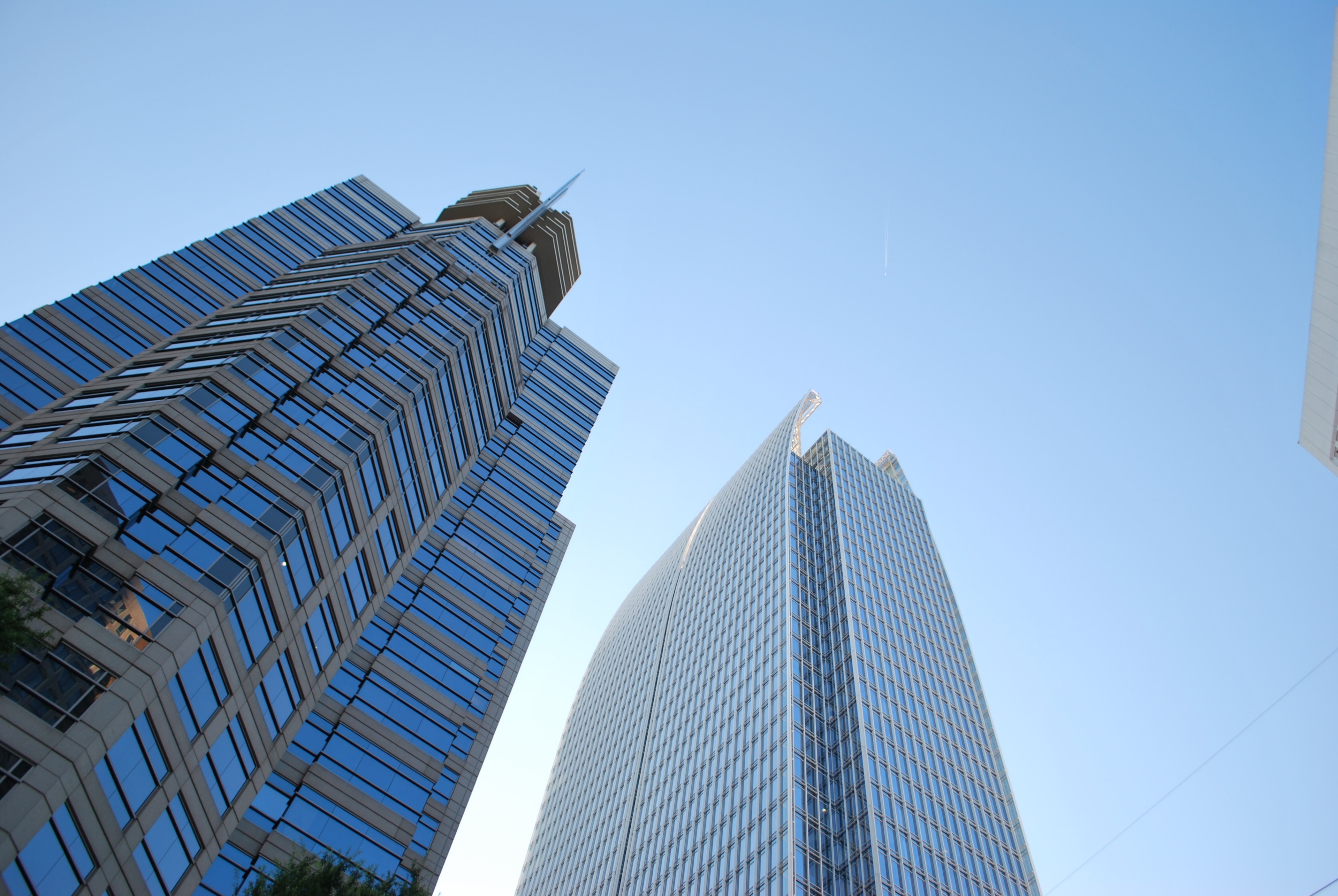 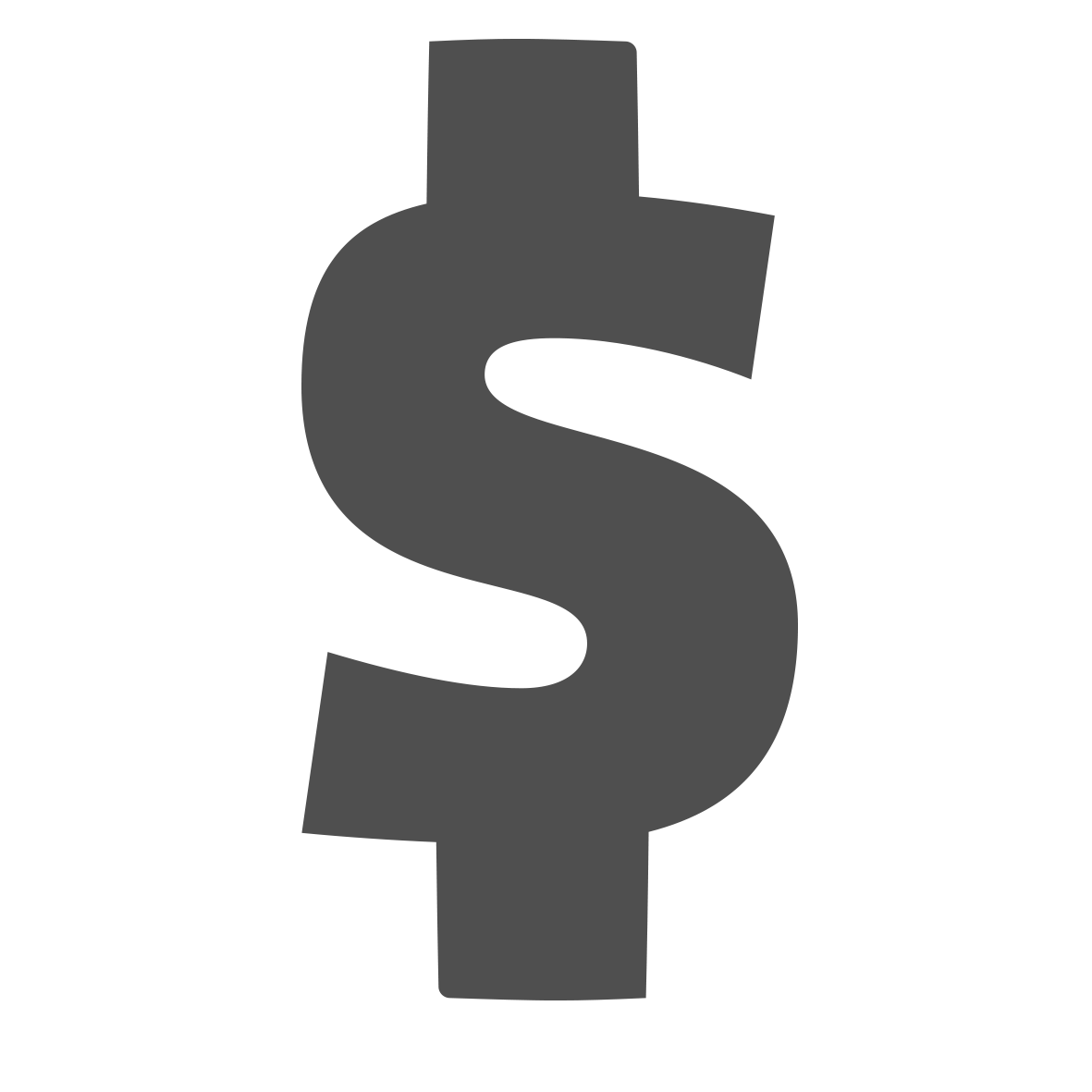 Investment
Click here to add your own text and edit me. Just click here and add your own content and make changes to the font.
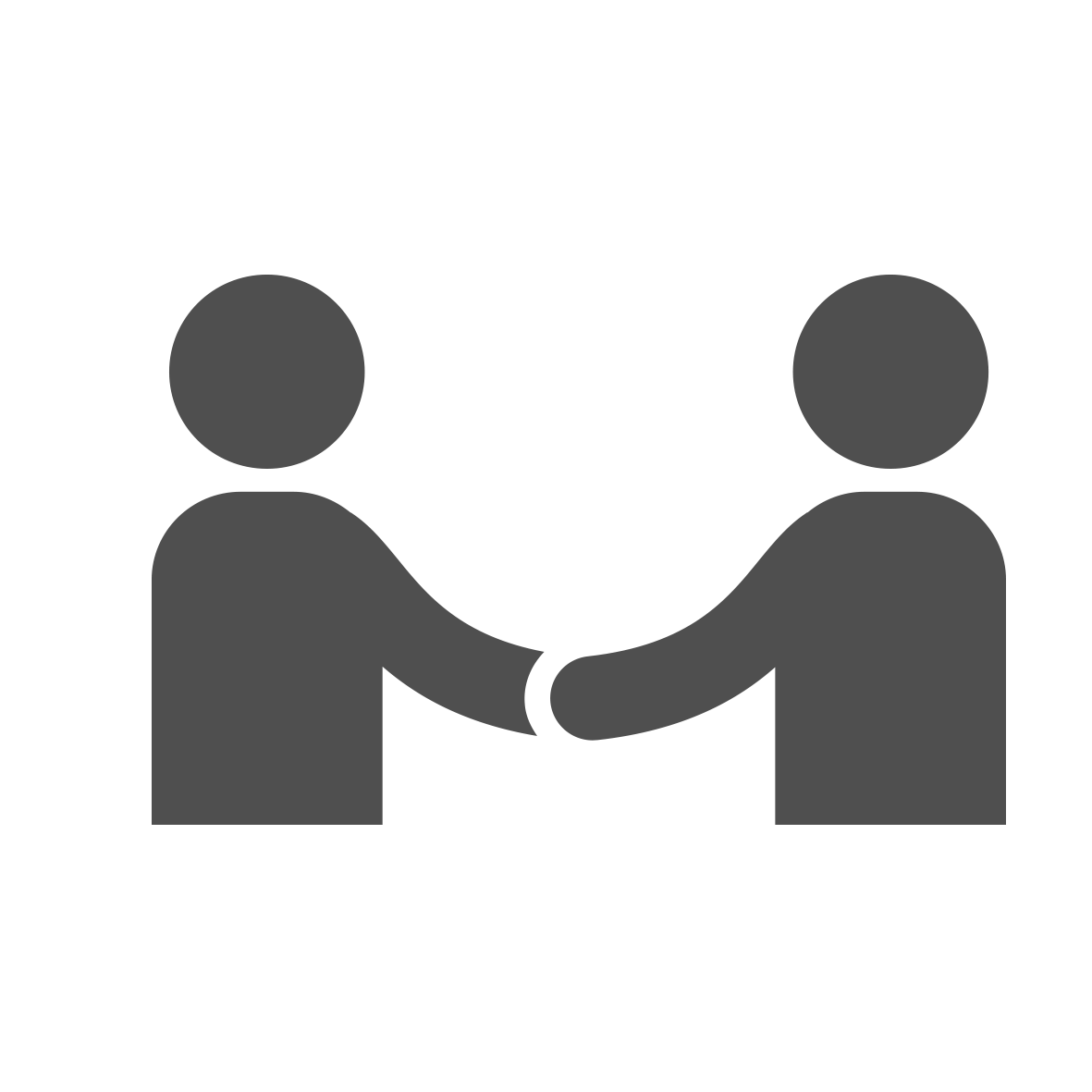 Click here to add your own text and edit me. Just click here and add your own content and make changes to the font.
THANKS
Contact Information
E-mail: hello@mywebsite.com
Phone: 1.800.000.4333
mywebsite.com / Follow us:
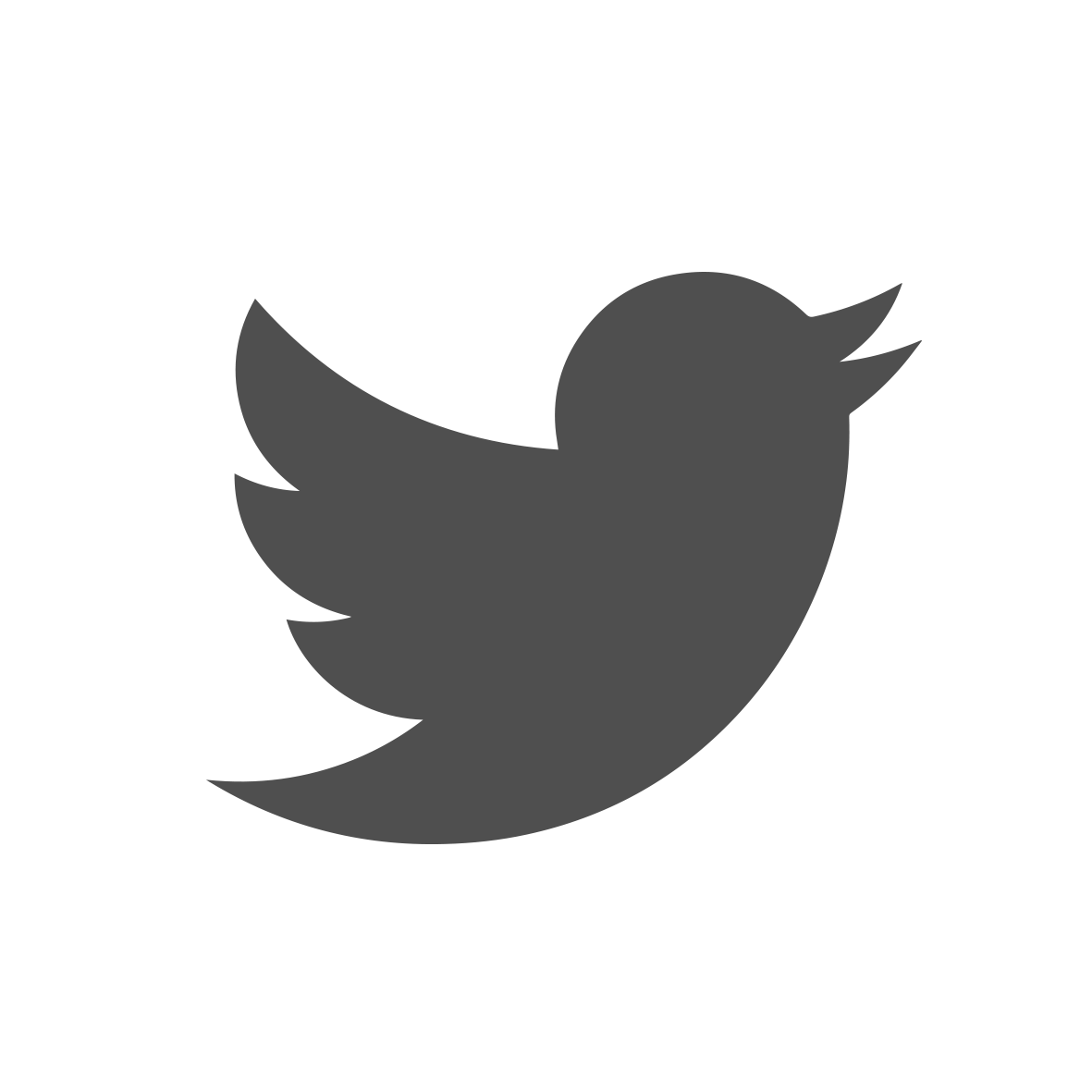 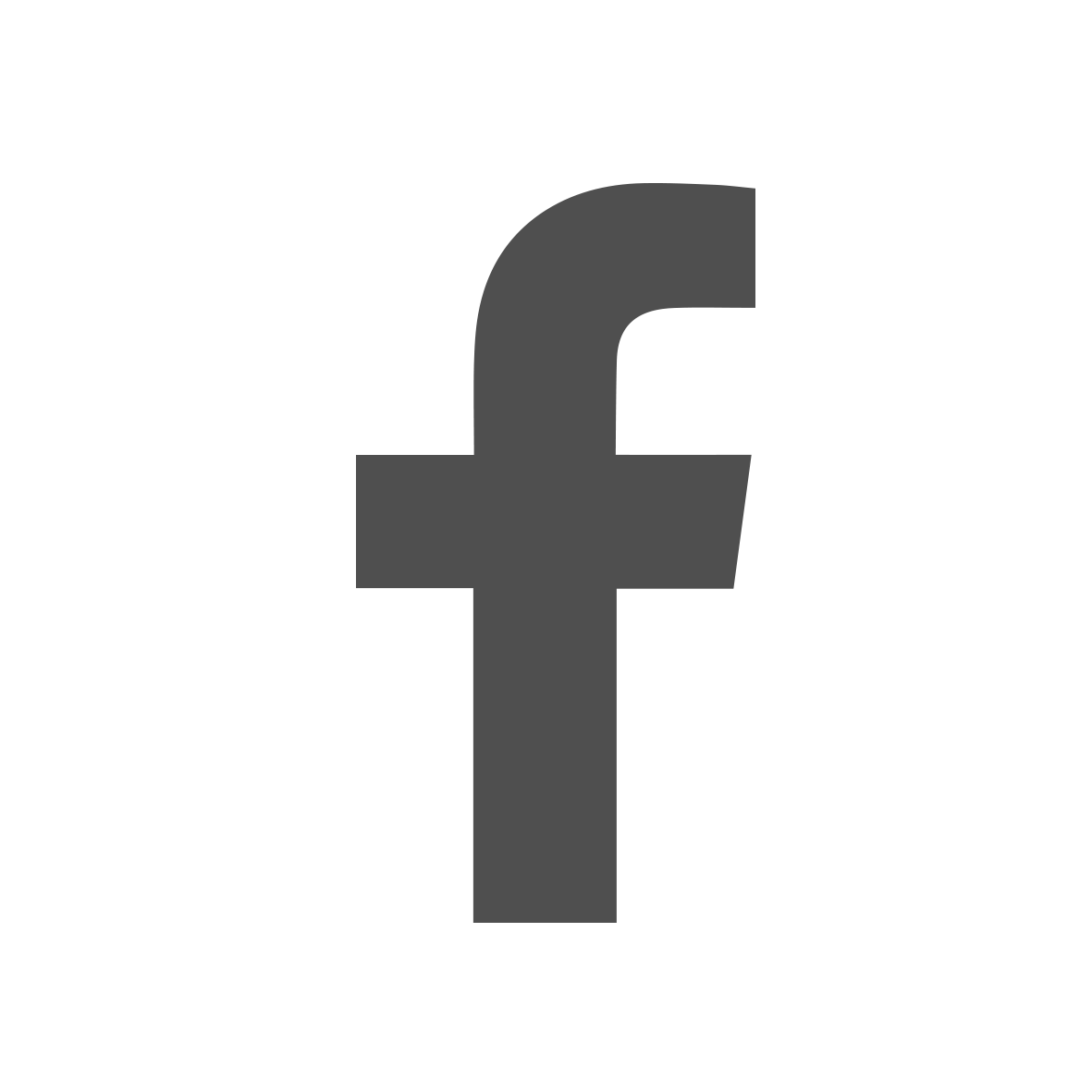 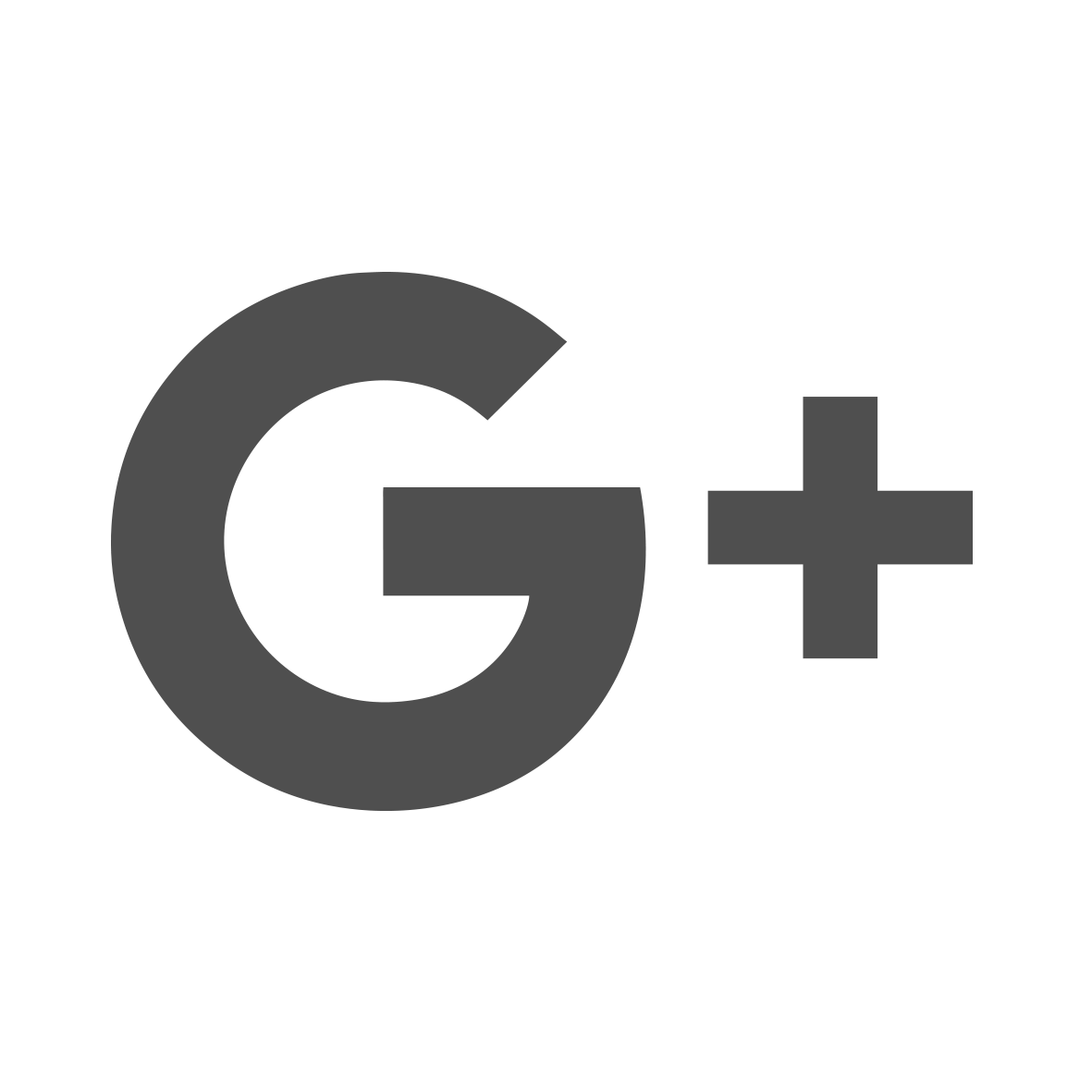